নির্দেশনা স্লাইড
Slide Note যুক্ত করা হয়েছে। শ্রেণিকক্ষে পাঠদানের পূর্বে Slide Note দেখে নিতে পারেন এবং F5 চেপে পাঠটি উপস্থাপন শুরু করতে পারেন। পাশাপাশি আপনার নিজস্ব চিন্তা-চেতনা কনটেন্টকে আরো বেশী ফলপ্রসু করবে আশা করি...
বি:দ্র: এই পাঠ শুরু করার পূর্বে শিক্ষকের পাঠ্যপুস্তকের সাথে Content টি মিলিয়ে নেওয়া উচিত।
1
স্বাগতম
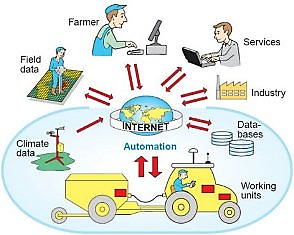 কৃষক
চাকুরীতে
মাঠের তথ্য
ব্যবসায়
শিল্প
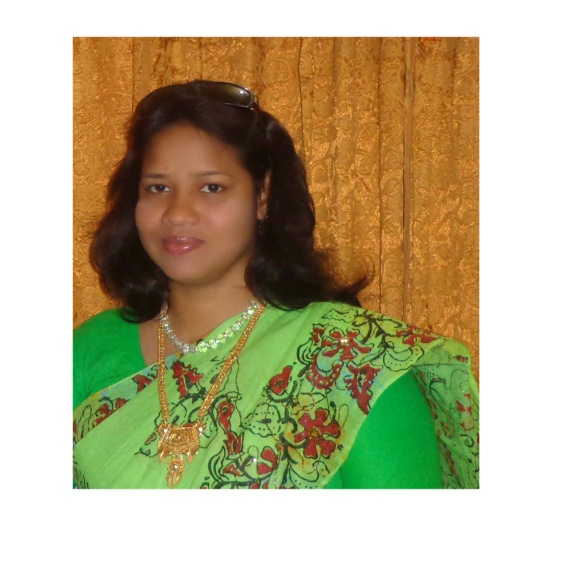 পরিচিতি
লাভলী মল্লিক
 কম্পিউটার শিক্ষক
 বৈটপুর এম,ইউ, মাধ্যমিক বিদ্যালয়
বাগেরহাট সদর।
মোবাইল নং-০১৭১২৪০৪১২৩
lovelymollick@gmail.com
বিষয়: তথ্য ও যোগাযোগ প্রযুক্তি
শ্রেণি: নবম 
অধ্যায়: পঞ্চম
পাঠ: কর্মক্ষেত্র  ও সামাজিক যোগাযোগ
সময়: ৫০ মিনিট
3
তথ্য ও যোগাযোগ প্রযুক্তির বহুমুখী ব্যবহার
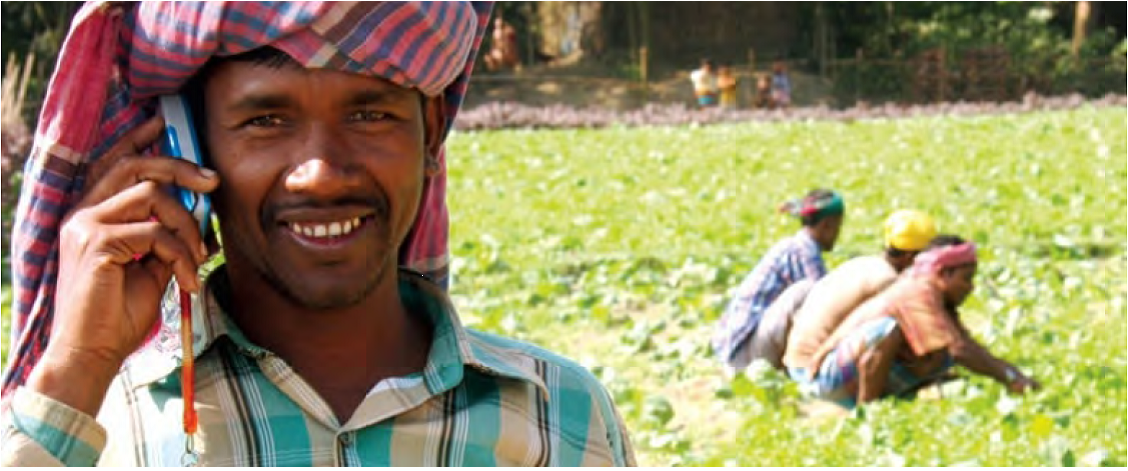 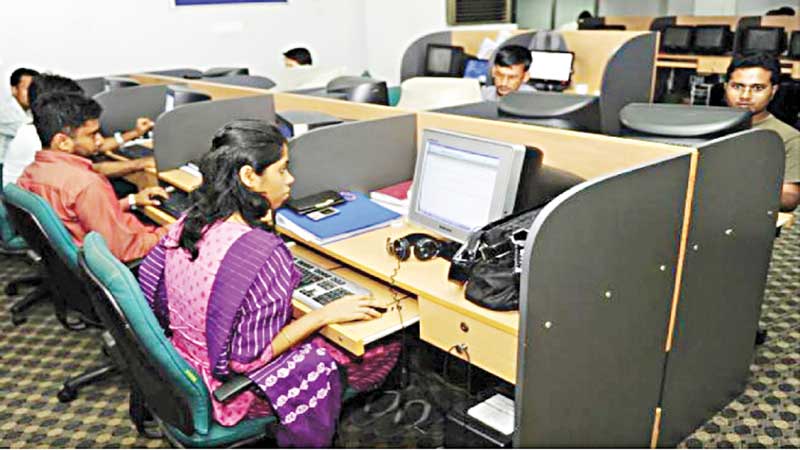 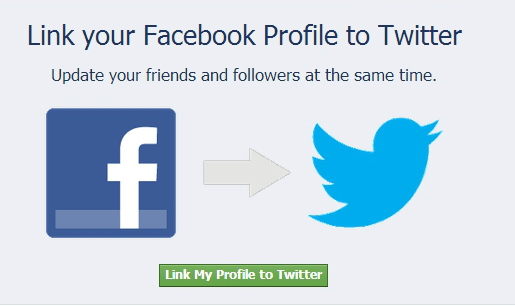 কর্মক্ষেত্রে, সামাজিক যোগাযোগে এবং বিনোদনে 
তথ্য ও যোগাযোগ প্রযুক্তির ব্যবহার
[Speaker Notes: শিক্ষক পাঠ ঘোষনা করার লক্ষ্যে বিভিন্ন প্রশ্ন করতে পারেন। যেমন: কর্ম ক্ষেত্র কাকে বলে। সম্ভাব্য উত্তর : যে খানে মানুষ কাজ করে। যেমন:]
শিখনফল
এপাঠ শেষে শিক্ষার্থীরা ...
বাংলাদেশে কর্মক্ষেত্রে তথ্য ও যোগাযোগ প্রযুক্তির সম্ভাবনা বিশ্লেষণ করতে পারবে;
সামাজিক যোগাযোগে তথ্য ও যোগাযোগ প্রযুক্তির ভূমিকা ব্যাখ্যা করতে পারবে;
বিনোদনের ক্ষেত্রে তথ্য ও যোগাযোগ প্রযুক্তির ইতিবাচক দিকগুলো ব্যাখ্যা করতে পারবে।
কর্মক্ষেত্রে তথ্য ও যোগাযোগ প্রযুক্তি
তথ্য ও যোগাযোগ প্রযুক্তি ব্যবহারের ফলে ব্যবসা বানিজ্য ও কর্মক্ষেত্রে কী কী পরিবর্তন সাধিত হয়েছে?
বিভিন্ন কর্মক্ষেত্রে আইসিটি
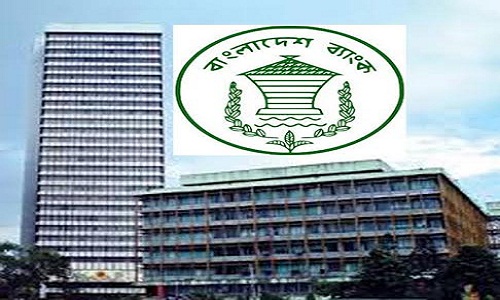 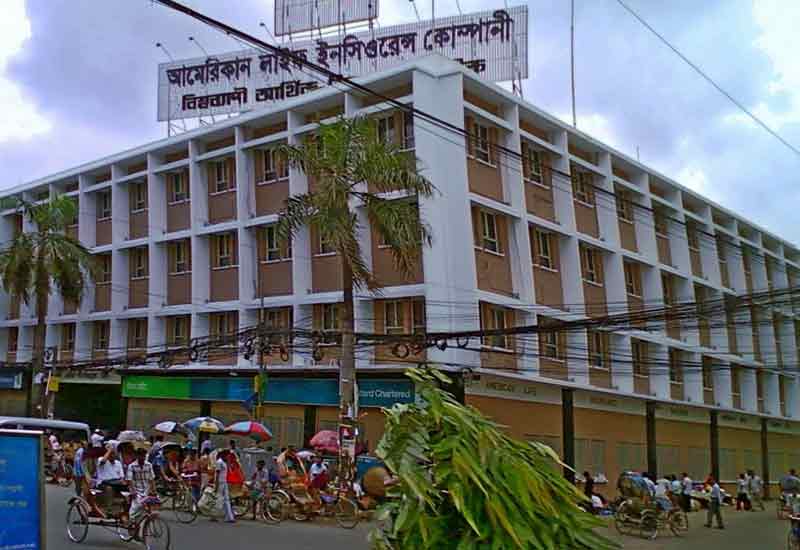 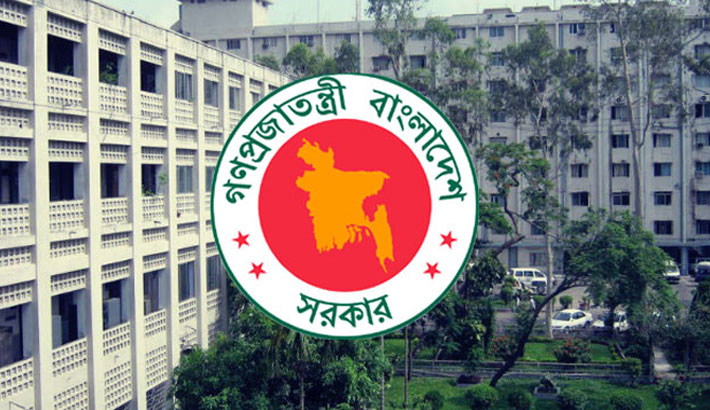 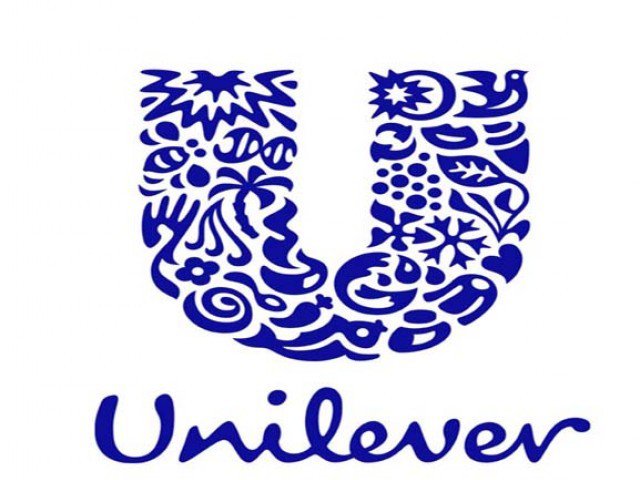 ব্যাংক
বীমা
সরকারি অফিস
বহুজাতিক কোম্পানী
এসব প্রতিষ্ঠানে দপ্তরিক কাজ করতে বিভিন্ন সফটওয়্যার প্রয়োজন
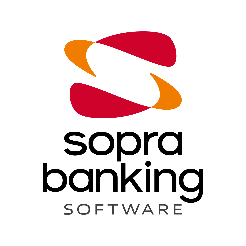 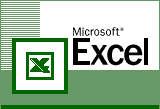 [Speaker Notes: এ সব প্রতিষ্ঠানে চাকুরী করতে হলে আমাদের এম, এস ওয়ার্ড প্রসেসর, উপস্থাপনা সফটওয়্যার বা পাওয়ার পয়েন্ট, ইন্টারনেট ব্রাউজিং, ই-মেইল,ডাটাবেজ বা বিশ্লেষণী সফটওয়্যার এবং বিশেষায়িত সফটওয়্যারে দক্ষ হতে হয়।]
কর্মক্ষেত্রে তথ্য ও যোগাযোগ প্রযুক্তি
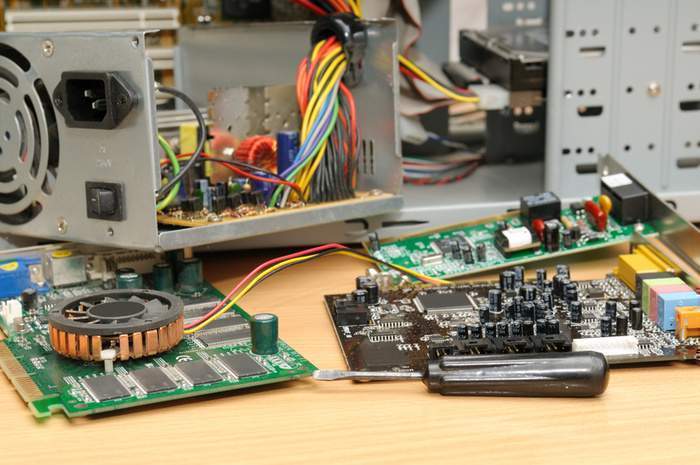 তথ্য ও যোগাযোগ প্রযুক্তি নিজেই একটি কর্মবাজার
 সৃষ্টি করেছে। যেমন-
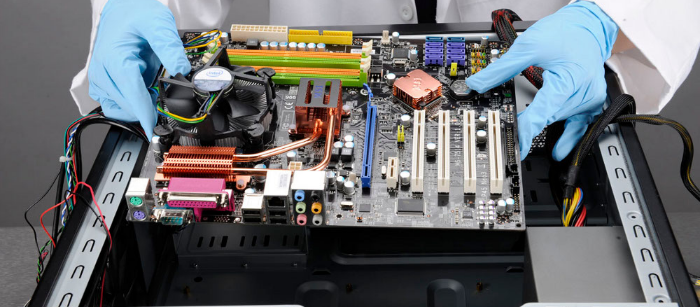 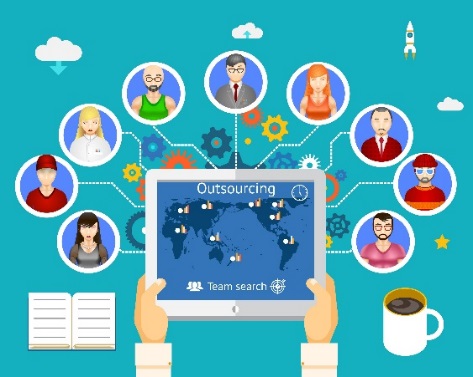 হার্ডওয়্যার
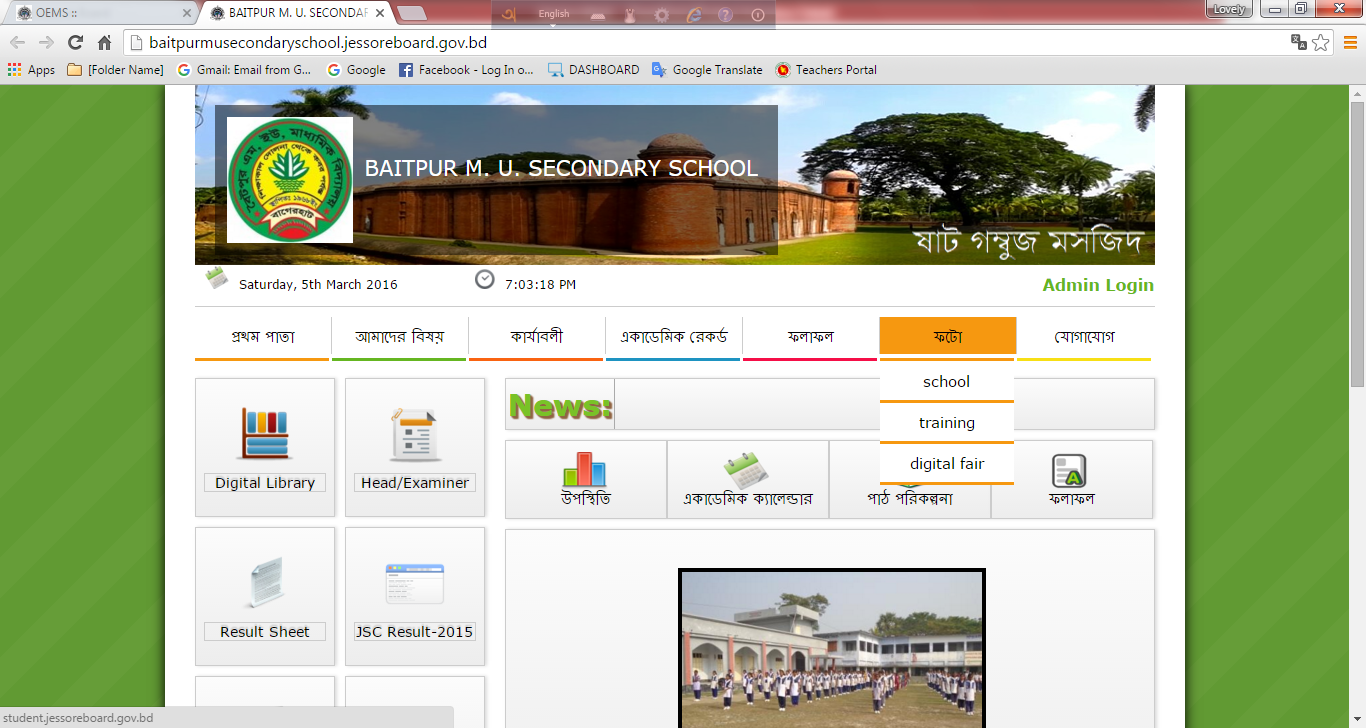 আউট সোর্সিং
সার্ভিসিং
আউটসোর্সিংয়ের মাধ্যমে অনেকেই প্রচুর বৈদেশিক 
মুদ্রা অর্জন করে।
ওয়েবসাইট নির্মাণ
[Speaker Notes: শিক্ষক শিক্ষার্থীদের নিকট প্রশ্ন করতে পারেন-  আই সিটি কিভাবে কর্মক্ষেত্র তৌরি কওরে? সম্ভাব্য উত্তর: আউট সোর্সিং, কম্পিউটারের দোকান, ওয়েব সাইড নির্মাণ করে।]
জোড়ায় কাজ
সরকারি দপ্তরে কাজ করার জন্য কী কী দক্ষতা থাকা প্রয়োজন লিখ?
সামাজিক যোগাযোগ ও তথ্য ও যোগাযোগ প্রযুক্তি
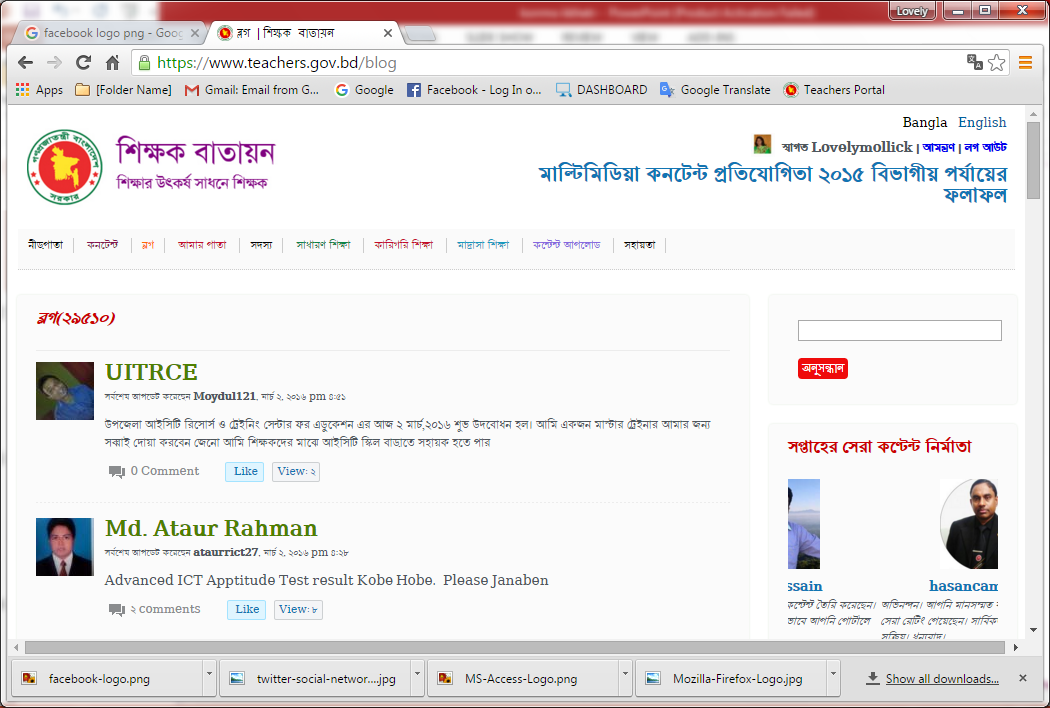 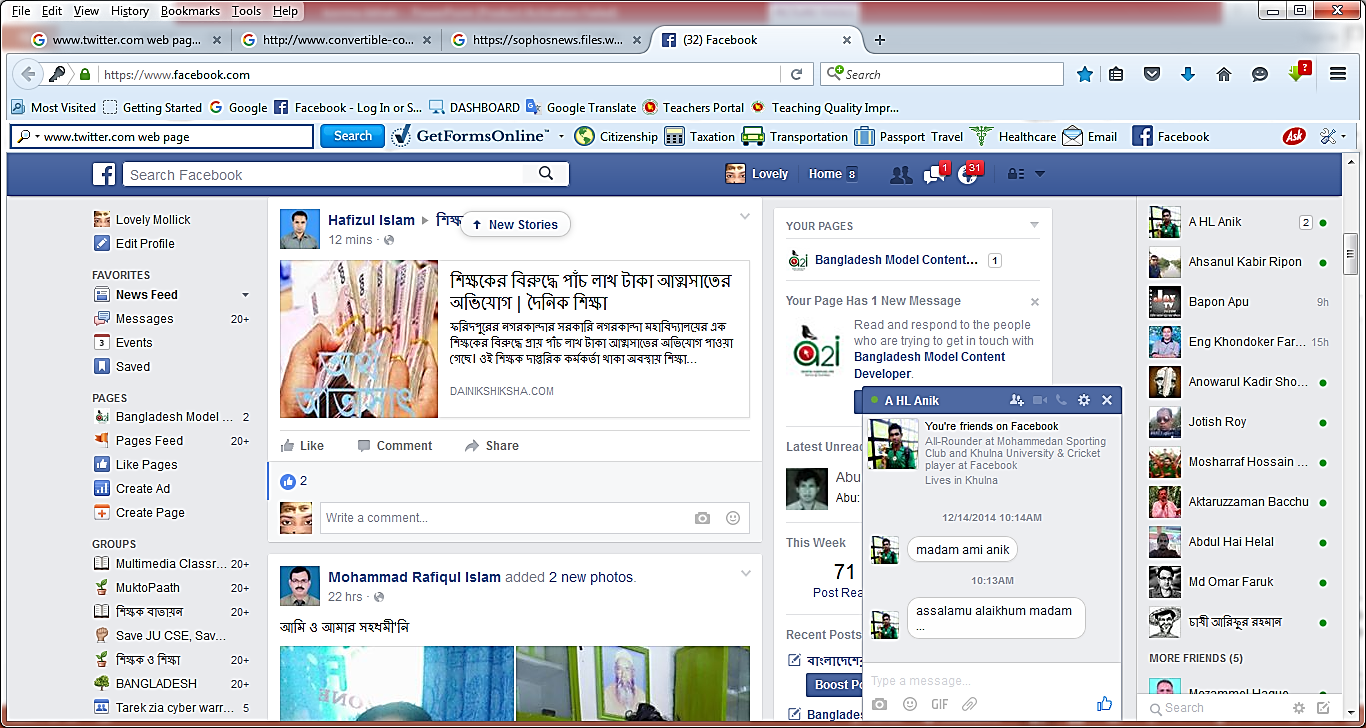 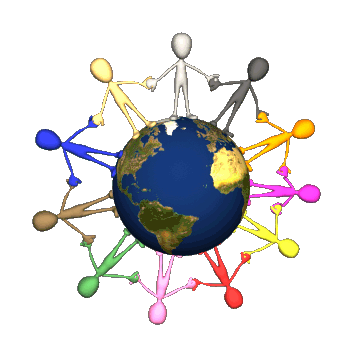 নেটওয়ার্কিং
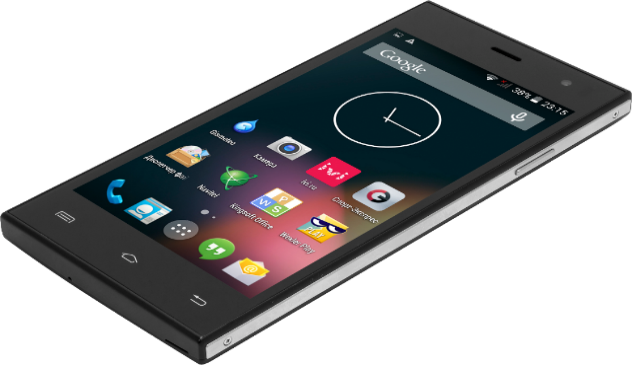 মোবাইল ফোন
মেসেজিং
ব্লগিং
আইসিটিতে সামাজিক যোগাযোগের  সুবিধা কী কী ?
আইসিটিতে সামাজিক যোগাযোগ বলতে কী বোঝ?
সামাজিক যোগাযোগ বলতে নেটওয়ার্কের মাধ্যমে মানুষে মানুষে মিথস্ক্রিয়াকে
 বোঝায়।এই যোগাযোগ, ভাব প্রকাশ এবং তথ্য আদান প্রদানই সামাজিক যোগাযোগ ।
[Speaker Notes: শিক্ষক শিক্ষার্থীদের নিকট প্রশ্ন করতে পারেন- সামাজিক যোগাযোগ বলতে কী বোঝ? সম্ভাব্য উত্তর: তথ্য ও যোগাযোগ প্রযুক্তিতে সামাজিক যোগাযোগ বলতে নেটওয়ার্কের মাধ্যমে মানুষে মানুষে মিথস্ক্রিয়াকে
 বোঝায়।এই যোগাযোগ, ভাব প্রকাশ এবং তথ্য আদান প্রদানই সামাজিক যোগাযোগ ।আসিটিতে  সামাজিক যোগাযোগের সুবিধা কী কী ?  সম্ভাব্য উত্তর: সহজ, সাশ্রয়ী, নিরাপদ।]
সামাজিক যোগাযোগ ও তথ্য ও যোগাযোগ প্রযুক্তি
বিনোদনে তথ্য ও যোগাযোগ প্রযুক্তি
রেডিও
টিভি
কম্পিউটার
এক সময় বিনোদনের মাধ্যম ছিল ….
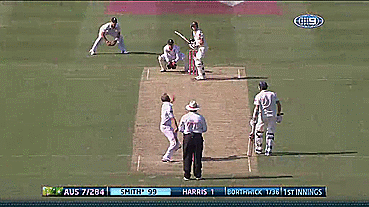 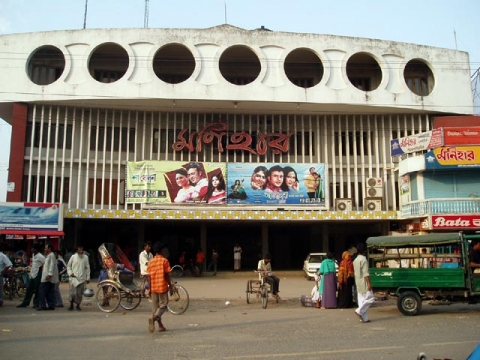 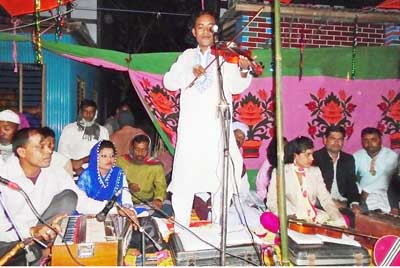 সিনেমা হল
গানের জলসা
খেলার মাঠ
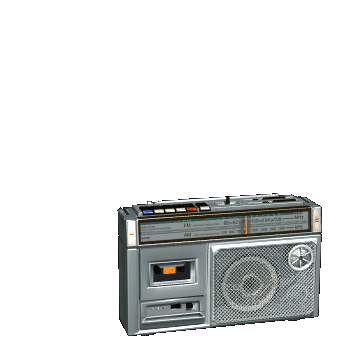 পরে বিনোদনের মাধ্যম হয়ে ওঠে  ..
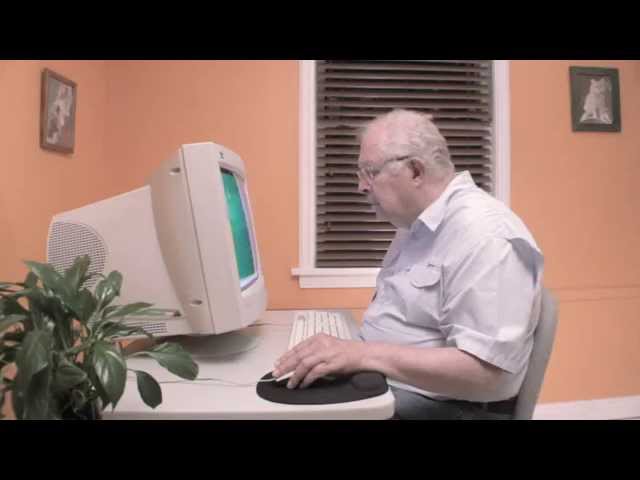 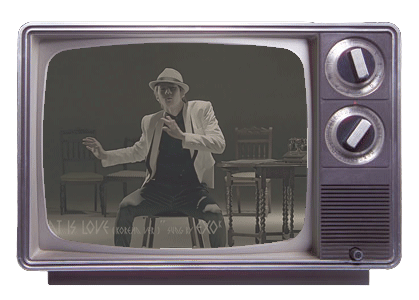 বিনোদনের ক্ষেত্রে তথ্য ও যোগাযোগ প্রযুক্তি
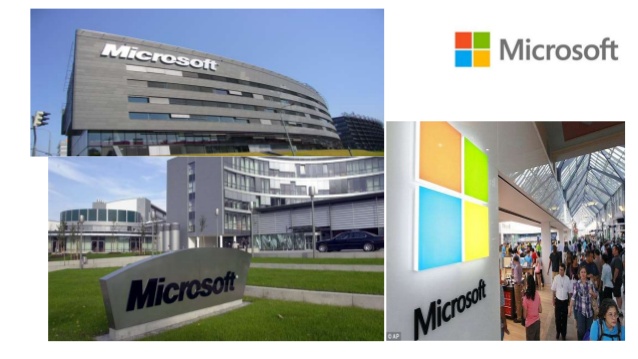 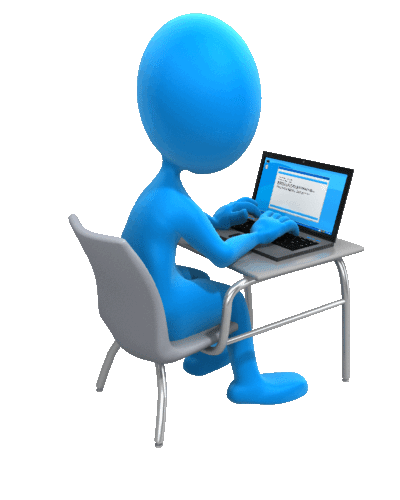 প্রথম যখন কম্পিউটার আবিষ্কার হয় তখন এই যন্ত্র দিয়ে শুধু গণনা করা হত।
বড় কোম্পানীগুলোই কম্পিউটারের মালিক ওঠে।
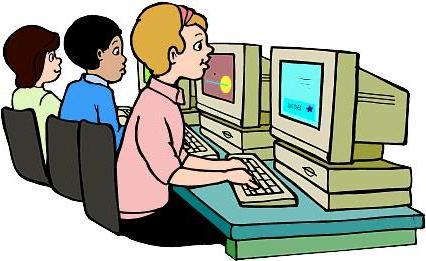 এখন অনেক লোক কম্পিউটার ব্যবহার করে
 বিনোদন বিভিন্ন মাধ্যমের সুবিধা নিচ্ছে।
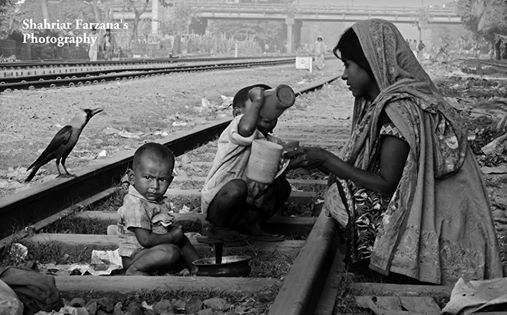 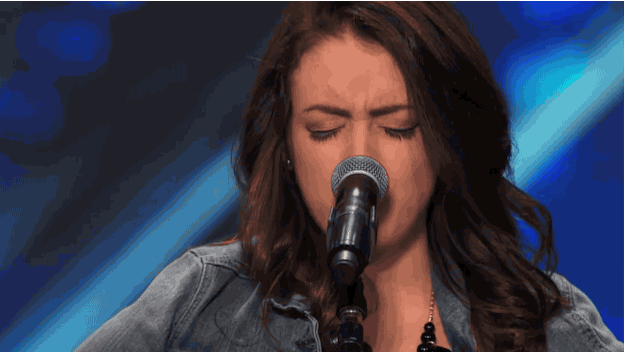 গান
আলোকচিত্র
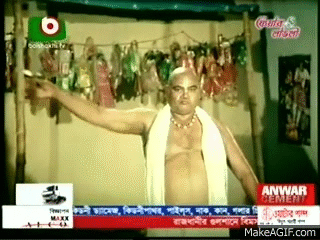 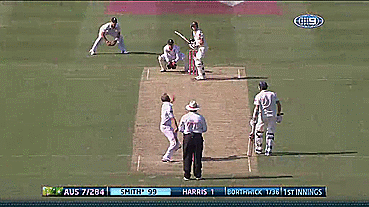 খেলা
সিনেমা
এক সময় সিডিতে তথ্য সংরক্ষণ করা হত।
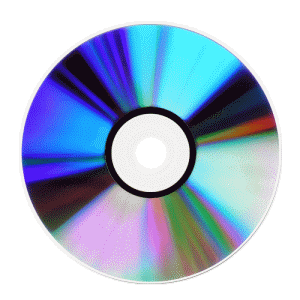 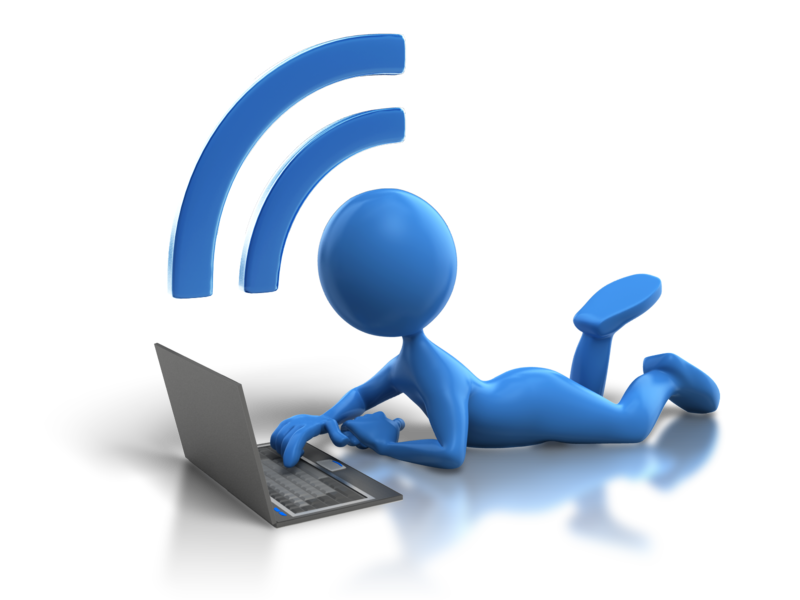 এখন ইন্টারনেট ব্যবহার করে গান, চলচ্চিত্র, আলোকচিত্র ও
সিনেমা দেখা হচ্ছে।
কম্পিউটার গেম বিনোদনের জনপ্রিয় মাধ্যম
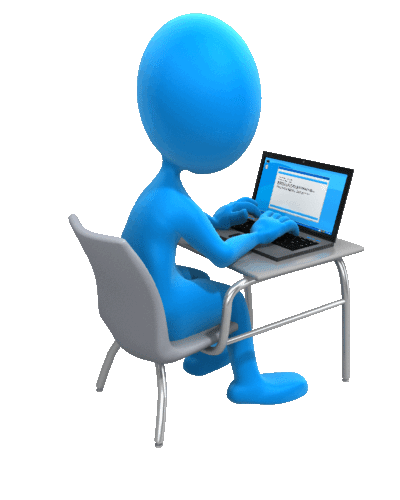 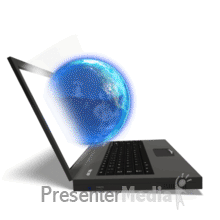 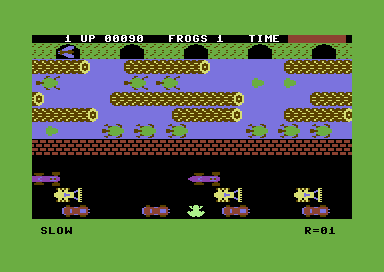 এনিমেশন তৈরি
মূল্যায়ন
কর্মক্ষেত্রে ব্যবহৃত কয়েকটি সফটওয়্যারের নাম বল।
দুইটি সামাজিক যোগাযোগ ব্যবস্থার নাম বল।
ফেসবুকের প্রতিষ্ঠাতা কে?
দ্রুতগতির ইন্টারনেটের জন্য কোন ধরণের নেটওয়ার্ক প্রয়োজন?
বাড়ির কাজ
‘ইন্টারনেটে গড়ে উঠেছে অনেক প্লাটফর্ম যা সামাজিক যোগাযোগের মাধ্যম’
ধন্যবাদ
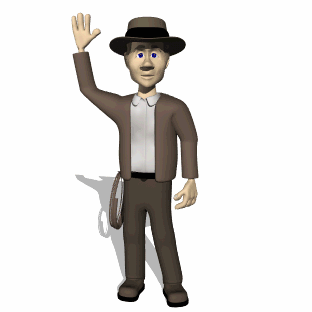 22
22
কৃতজ্ঞতা স্বীকার
শিক্ষান্ত্রণালয়, মাউশি, এনসিটিবি ও এটুআই-এর সংশ্লিষ্ট কর্মকর্তাবৃন্দ এবং কন্টেন্ট সম্পাদক হিসেবে যাঁদের নির্দেশনা, পরামর্শ ও তত্ত্বাবধানে এই মডেল কন্টেন্ট সমৃদ্ধ হয়েছে তারা হলেন-  
জনাব মোঃ কবির হোসেন  সহকারী অধ্যাপক, টিটিসি, ঢাকা
জনাব মির্জা মোঃ দিদারুল আনাম প্রভাষক, টিটিসি, ঢাকা
জনাব মোঃ আহসানূল আরেফিন চৌধুরী, সহকারী অধ্যাপক,টিটিসি, ঢাকা
জনাব মো. সাজ্জাদ হোসেন খান, প্রভাষক, টিটিসি, খুলনা।
23
23